Curation, Discovery, Adoption, and Research on Digital, Open Educational Resources: 
An Innovative California Higher Ed Intersegmental Collaboration
http://tiny.cc/c63dgy
[Speaker Notes: Leslie]
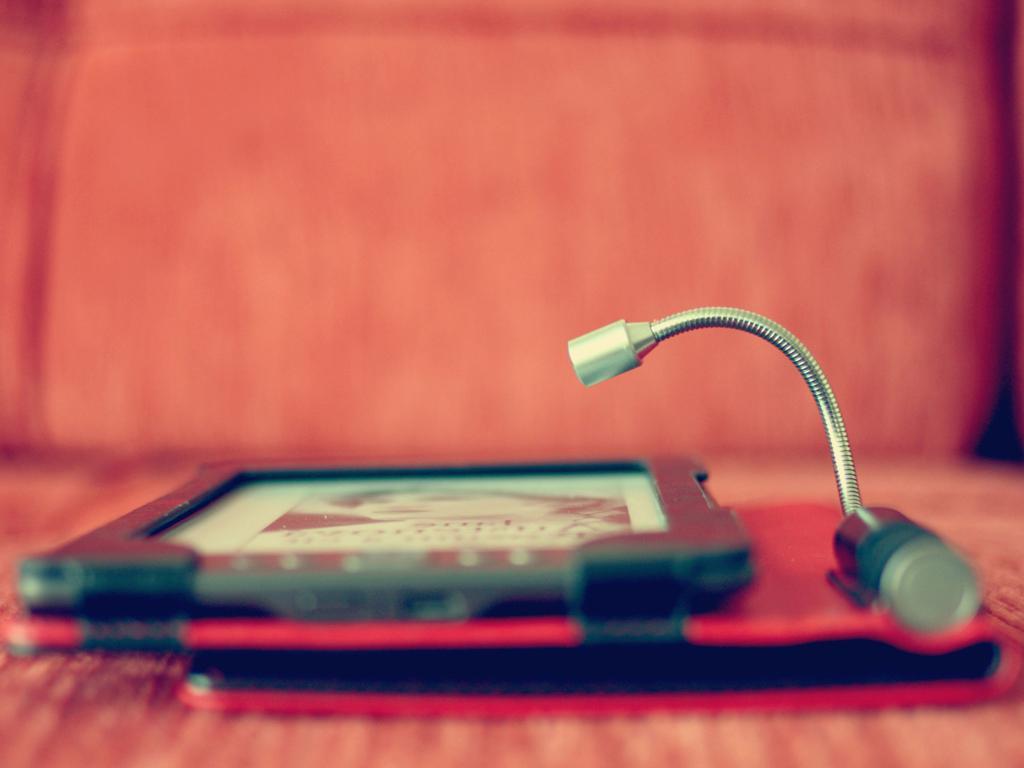 Ruth Guthrie, PhD, Cal Poly Pomona
Peter Krapp, PhD. Univ of CA, Irvine
Leslie Kennedy, EdD, CA State Univ System Office
Theresa Dykes, CA State Univ System Office
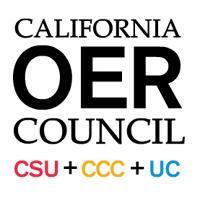 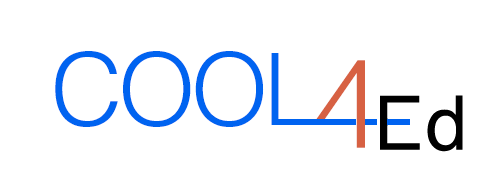 California Open Educational Resources Council Presentation by http://icas-ca.org/coerc is licensed under a Creative Commons Attribution-NonCommercial-ShareAlike 4.0 International License. Image credits on the last slide.
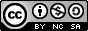 [Speaker Notes: Leslie]
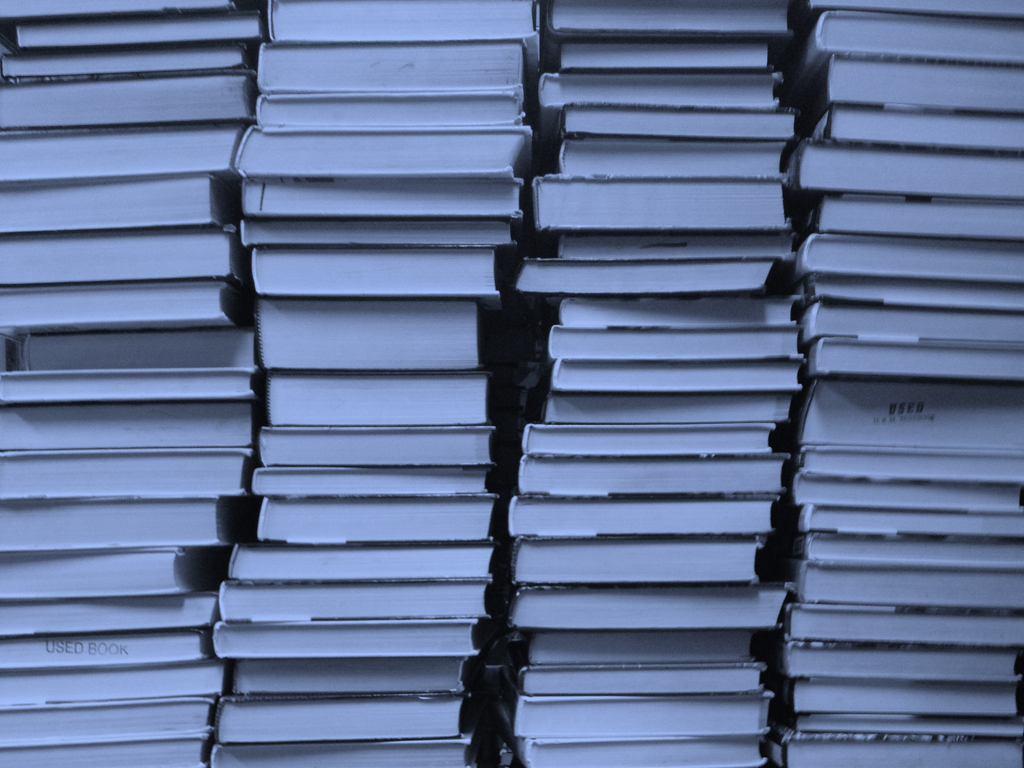 THE PROJECT GOAL 
save students money on course materials
make it easier for faculty to adopt high quality, free and open educational resources 
increase equity and access for all!
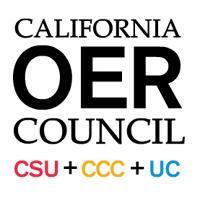 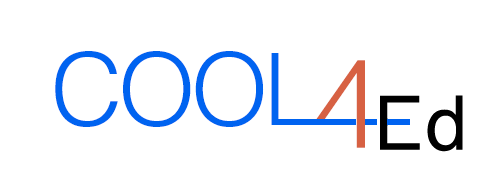 [Speaker Notes: Theresa]
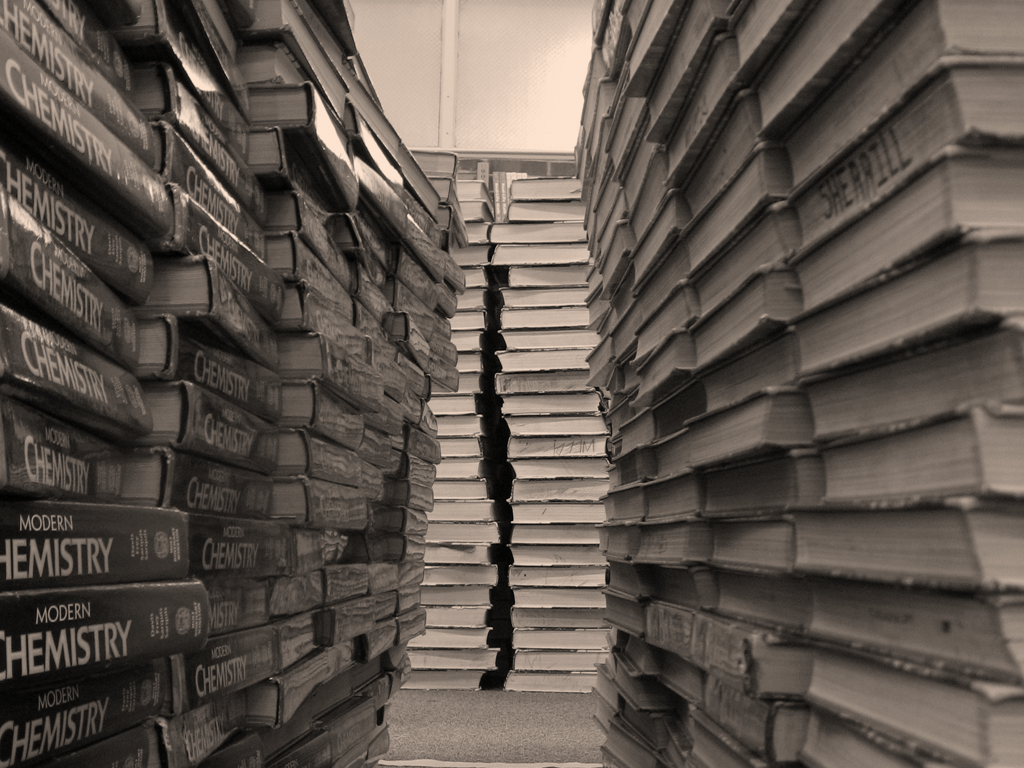 Project Funding 
State of California Legislation ($1M out of $5M)
William and Flora Hewlett Foundation  ($500,000)
Gates Foundation ($500,000)
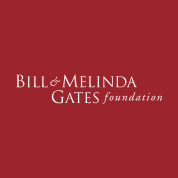 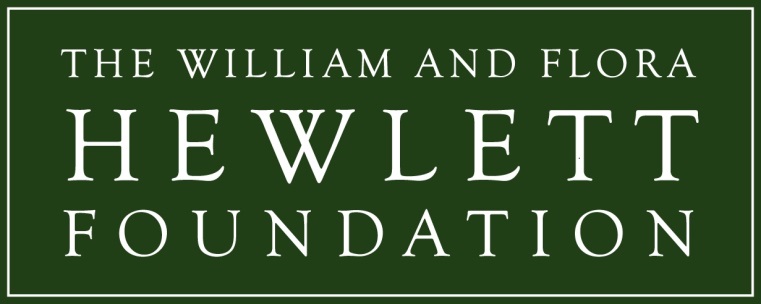 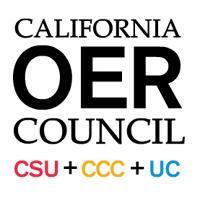 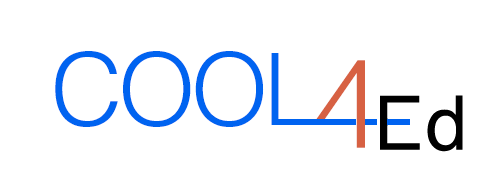 [Speaker Notes: Theresa]
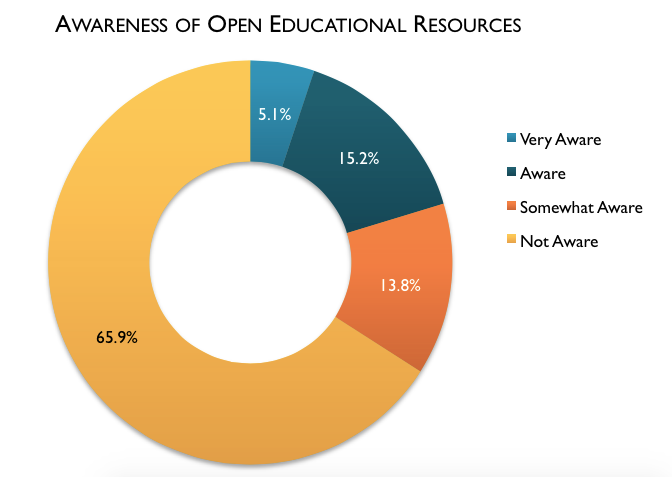 Phil Hill, “OER Adoption: The Worst of Times and The Best of Times” (Oct 13, 2014) based on Babson Report 2014
[Speaker Notes: Theresa or Leslie- the problem to be addressed]
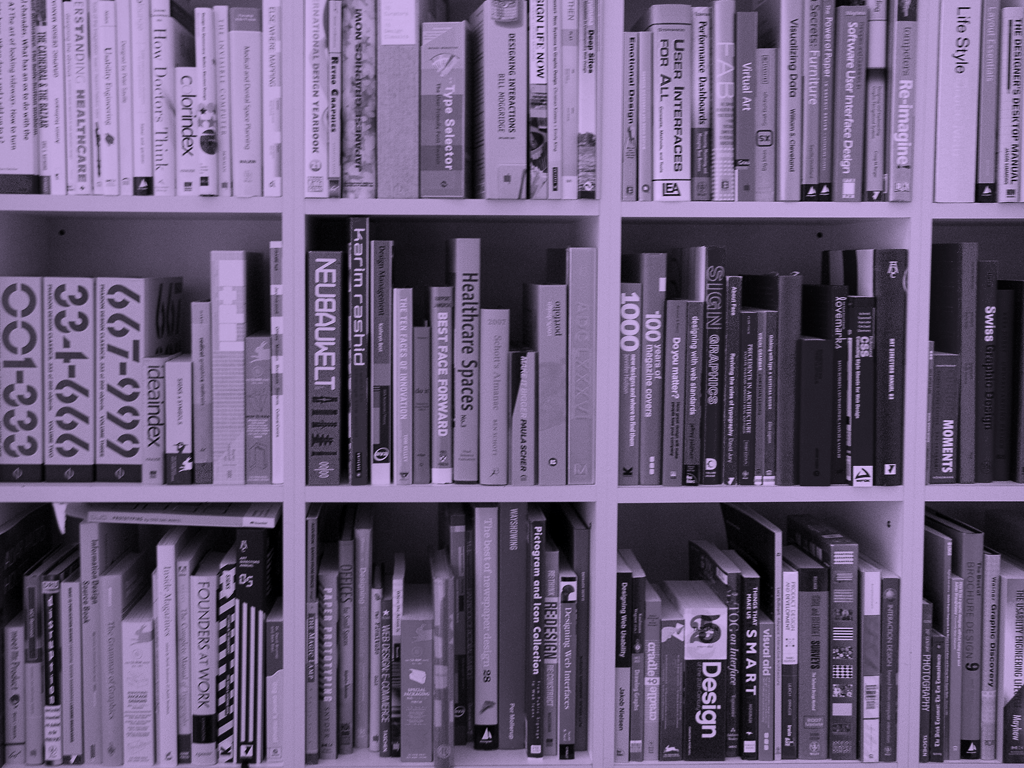 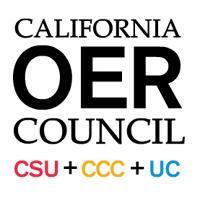 “The biggest takeaway from the Babson survey is this question – who will introduce the remaining 66%-75% of this country’s faculty to OER? Haters or advocates?”
--David Wiley
“The Babson OER Survey and the Future of 
OER Adoption” (Nov 3, 2014)
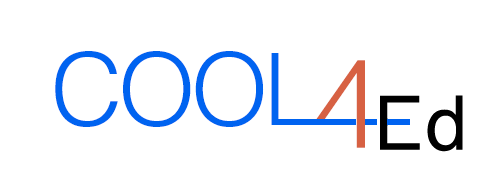 [Speaker Notes: Theresa and Leslie]
State of California Legislature
Senate Bill 1052: CA OER council
Bill to address textbooks’ price inflation
 Establishes the CA OER Council
 Select free or affordable textbooks for 50 high impact courses
High impact = High enrollment, quality, availability
Establish a peer-review process 
Increase awareness and adoption among faculty
Identify high impact courses for which open textbooks are not available, or if the current open textbook options require improvement
Establish a process to support and facilitate the creation of open textbooks
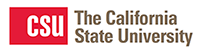 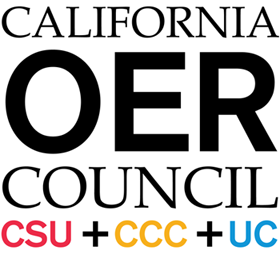 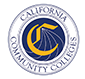 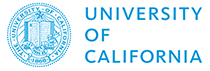 [Speaker Notes: Theresa [move to slide 8]]
Bill to address textbooks’ price inflation
 Establishes the CA OER Council
 Select free or affordable textbooks for 50 high impact courses
High impact = High enrollment, quality, availability
Establish a peer-review process 
Increase awareness and adoption among faculty
Identify high impact courses for which open textbooks are not available, or if the current open textbook options require improvement
Establish a process to support and facilitate the creation of open textbooks
State of California Legislature
Senate Bill 1052: CA OER council
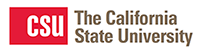 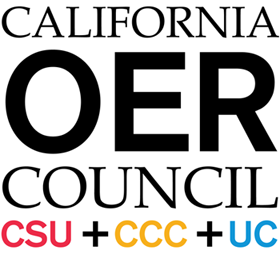 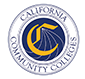 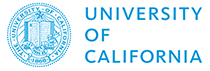 State of California Legislature
Senate Bill 1053: COOL4ED
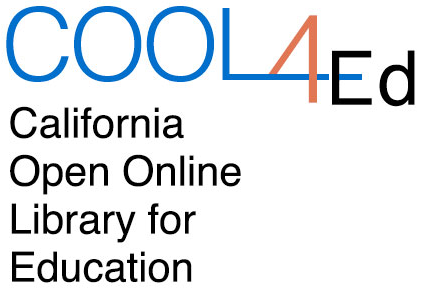 [Speaker Notes: Theresa]
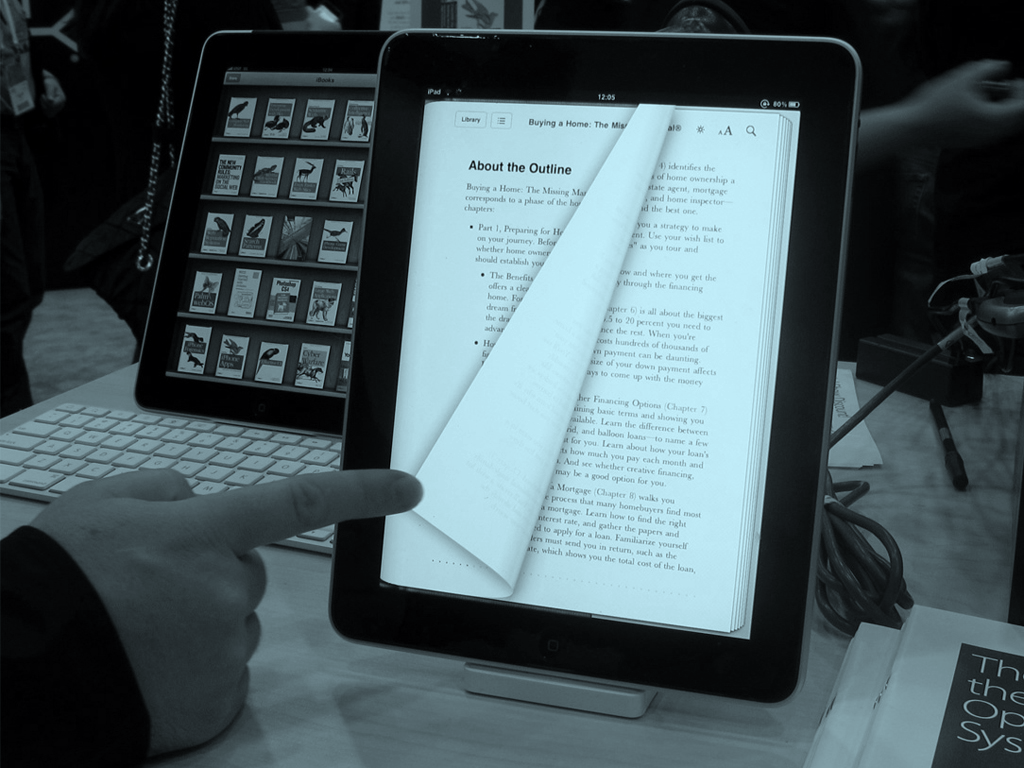 California OER Council (CA-OER) curated free and open educational resources which made it easier for faculty to find affordable options of a quality higher education experience for students in the state of California.
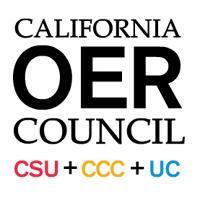 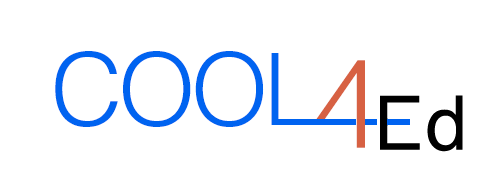 [Speaker Notes: Theresa and Leslie]
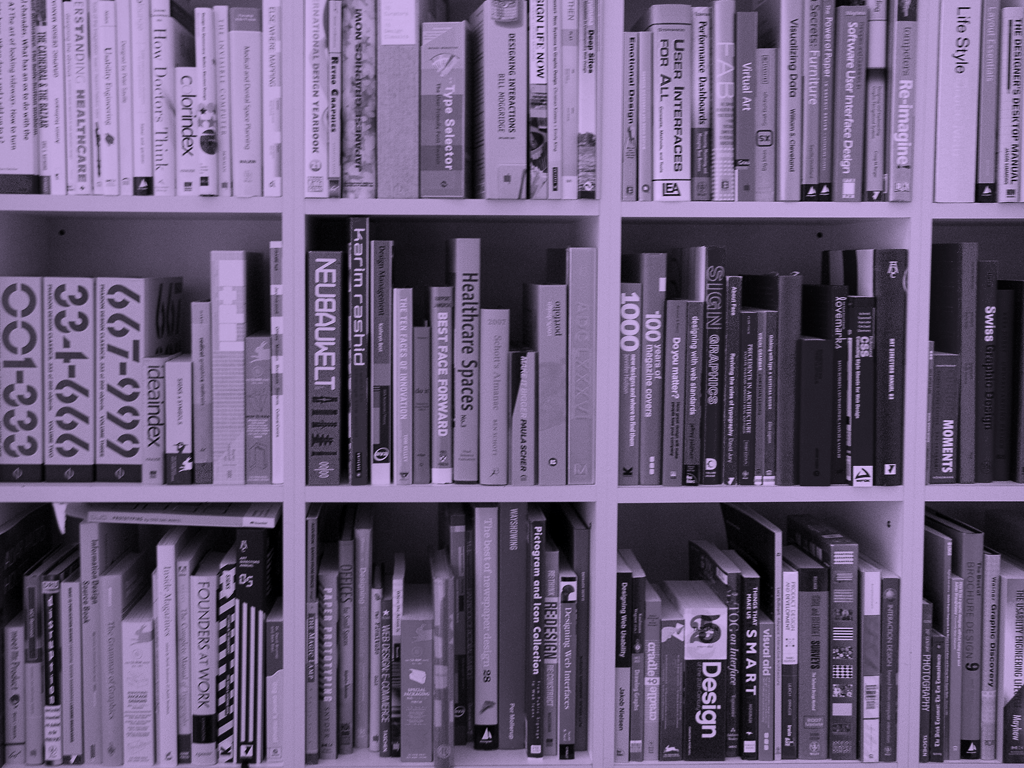 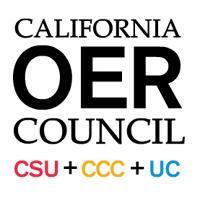 http://www.cool4ed.org
Criteria for Selecting 50 Courses
CA-OER was able to identify more than 50 courses to evaluate OER textbooks using the following criteria:
Highly enrolled according to Course Identification Number System: 
http://www.c-id.net/degreereview.html
Works for as many campuses as possible following the designation for general education courses:
Oral Communication
Critical Thinking
Quantitative Reasoning
Written Communication
Generates significant textbook savings
Relatively consistent across textbook products
Provides opportunities for faculty to augment open textbooks
Conducive to discipline-based pedagogies
Access to multiple OER textbooks for any given course
[Speaker Notes: Theresa or Leslie]
Peer Review Process

Drawn from faculty across CCC, CSU, & UC
Self-identified based on response to the faculty survey
Competitively assembled panels

Selecting the panelists

1 panelist from each of the 3 segments (CCC, CSU, UC)
Balance of experience with OER materials
Balance of place in career

Resulting reviews are public along with names & institutions of each faculty member
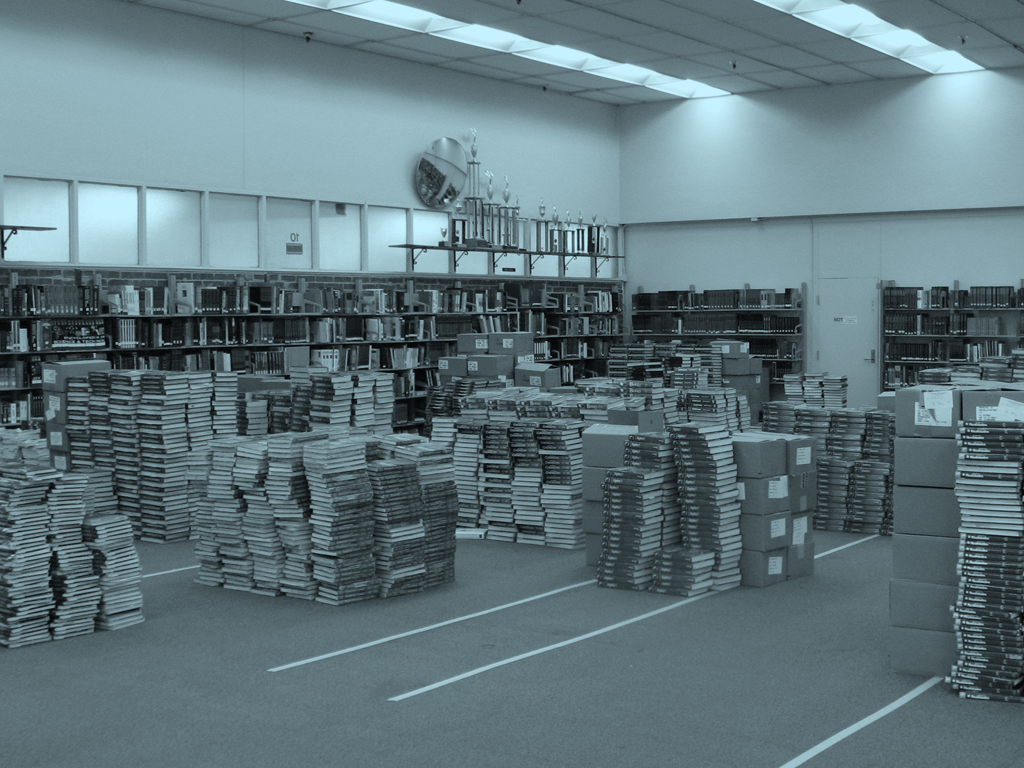 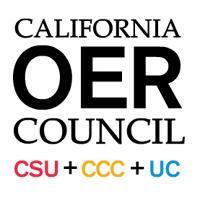 http://www.cool4ed.org
[Speaker Notes: Theresa or Leslie]
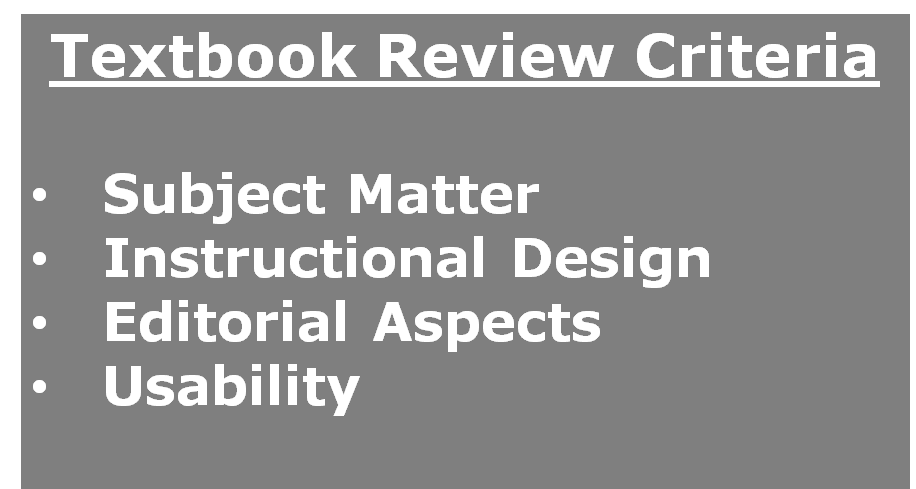 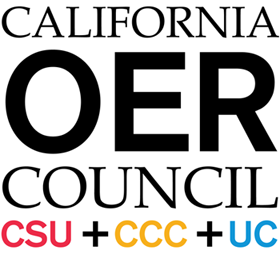 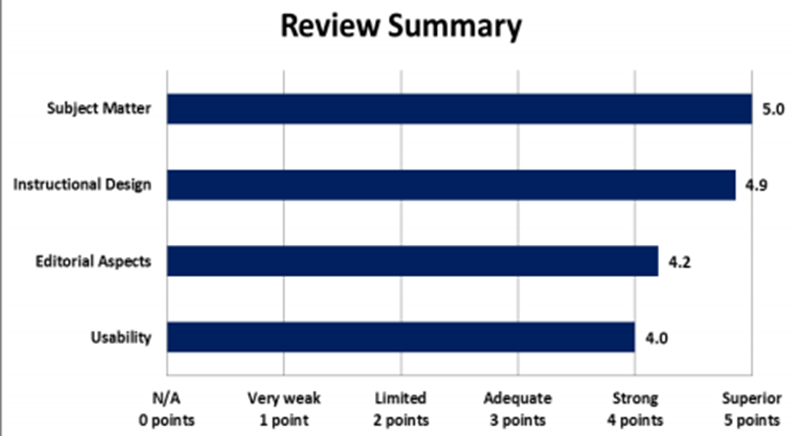 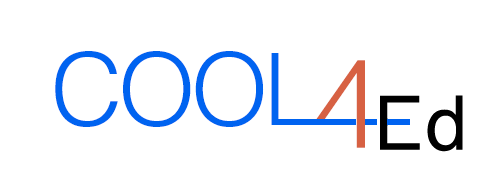 http://www.cool4ed.org
[Speaker Notes: Theresa or Leslie]
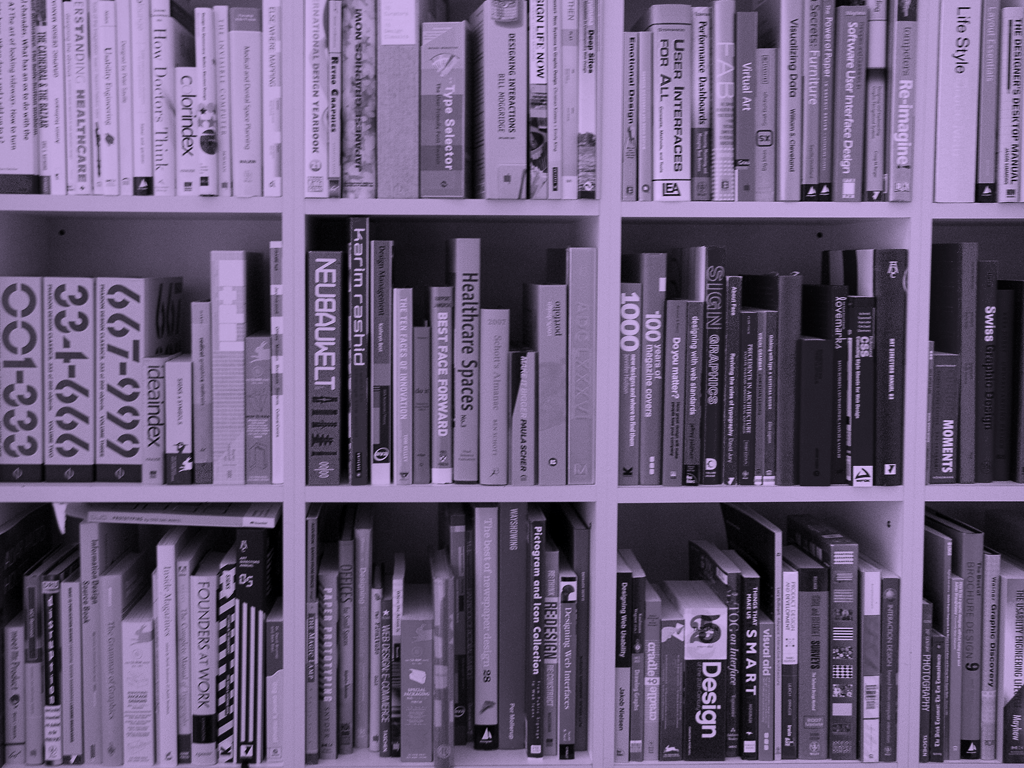 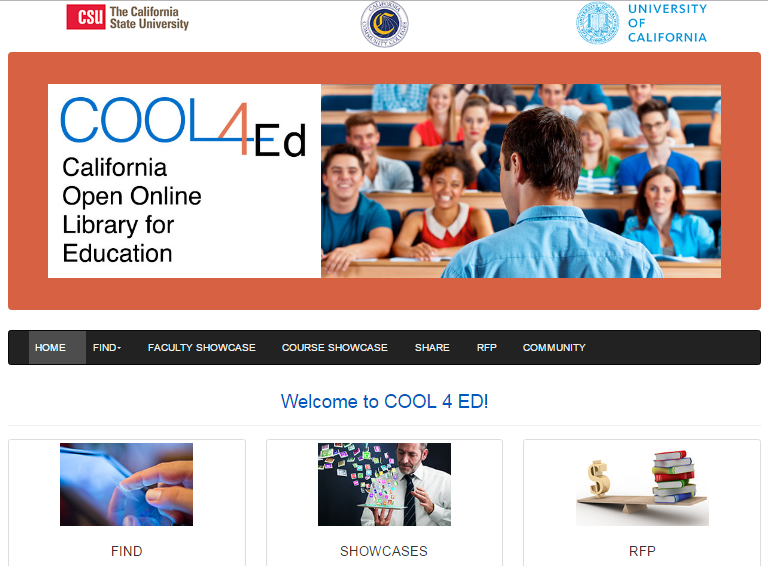 http://www.cool4ed.org
[Speaker Notes: Theresa]
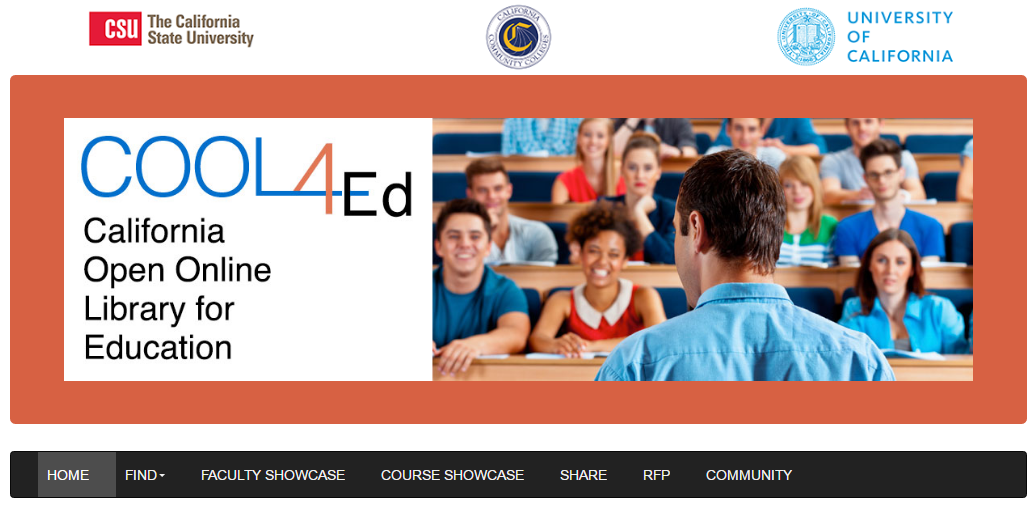 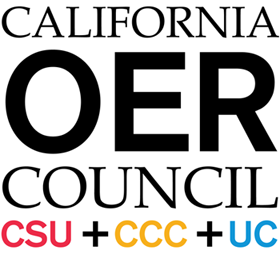 51 courses selected with peer-reviewed free or open textbooks.
http://www.cool4ed.org
[Speaker Notes: Theresa]
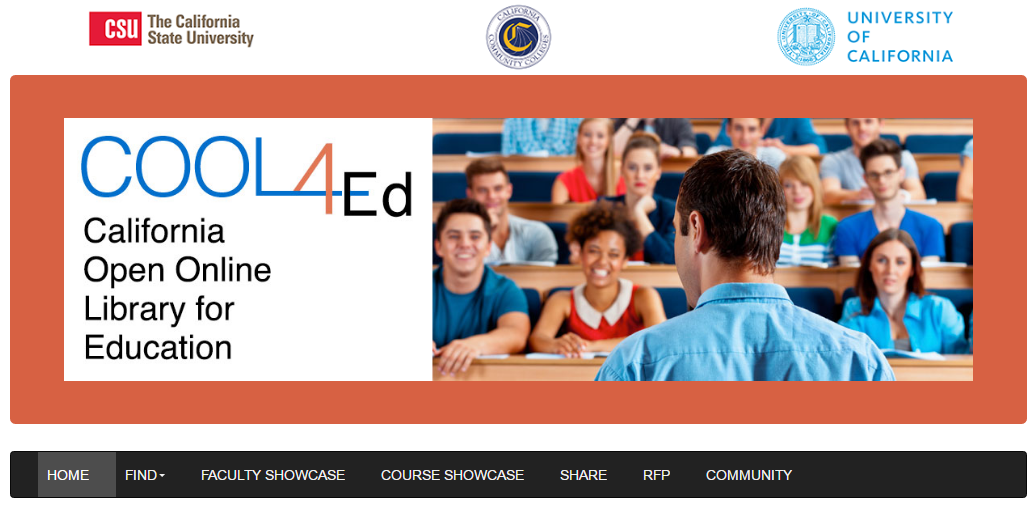 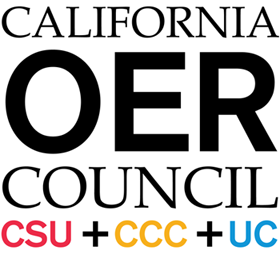 Read details about faculty who have adopted open textbooks and student feedback.
http://www.cool4ed.org
[Speaker Notes: Theresa]
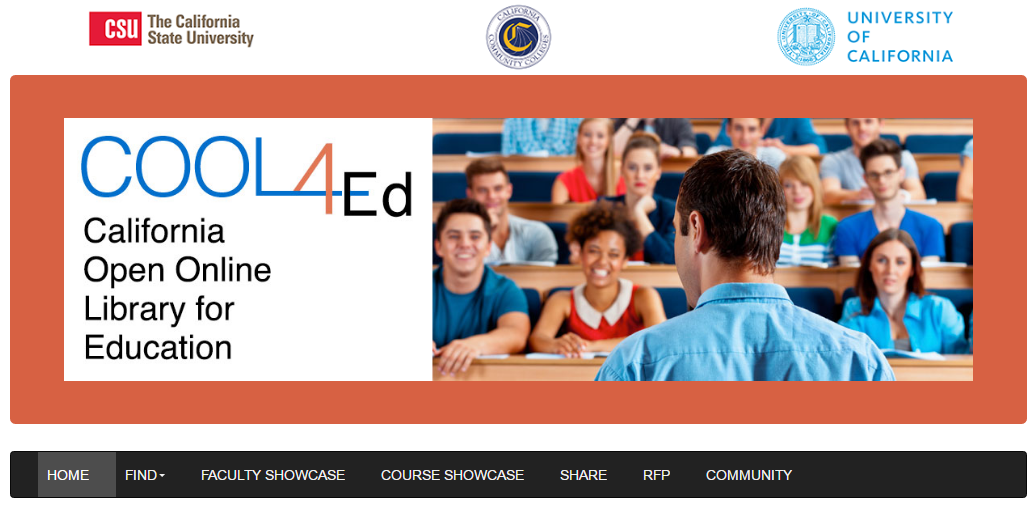 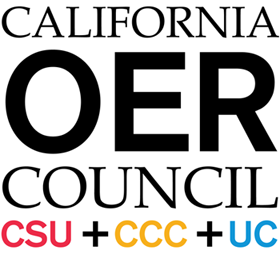 A resource to find open or affordable textbooks, and other open educational resources.
http://www.cool4ed.org
[Speaker Notes: Theresa]
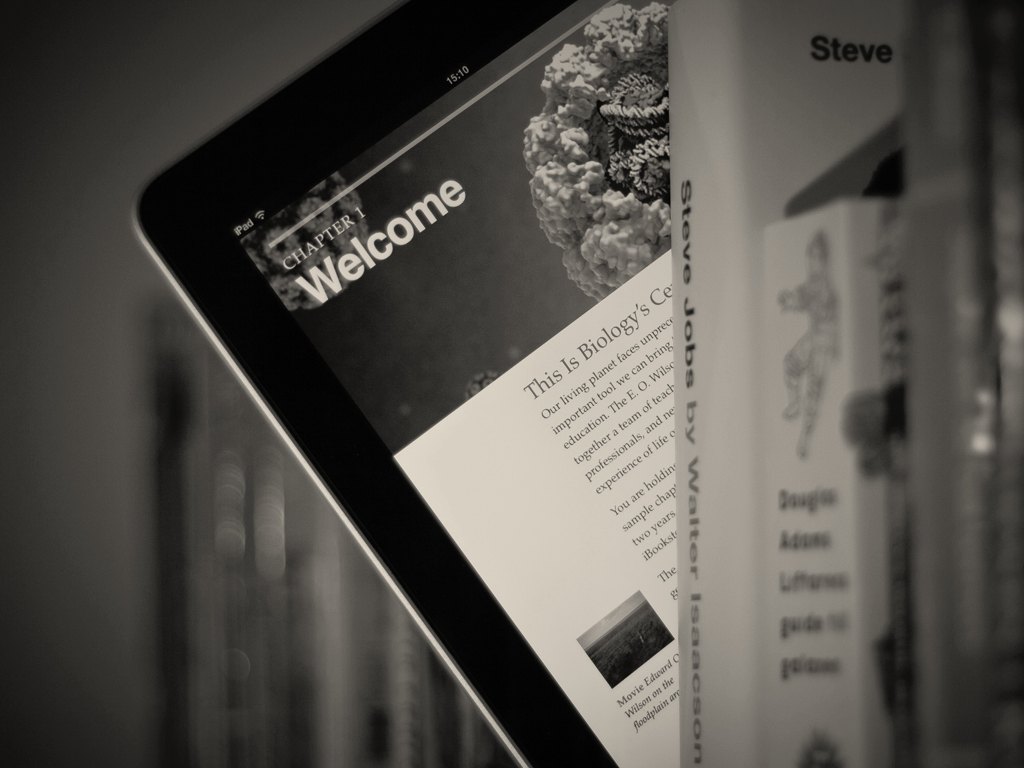 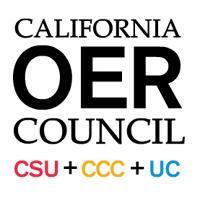 Surveying the Faculty
1,200 Responses (out of 48,000 faculty from CCC, UC & CSU) as of 10/9/14

Distribution of disciplines for faculty survey participants
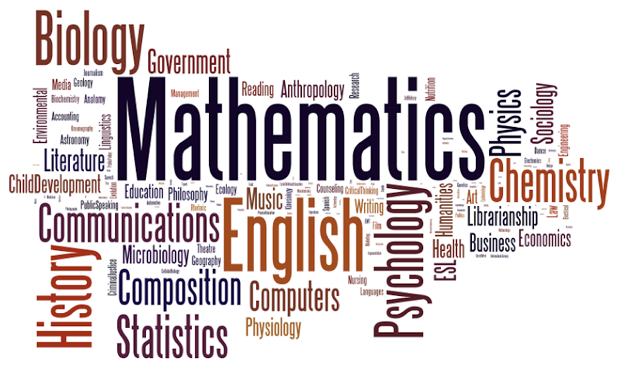 [Speaker Notes: Peter]
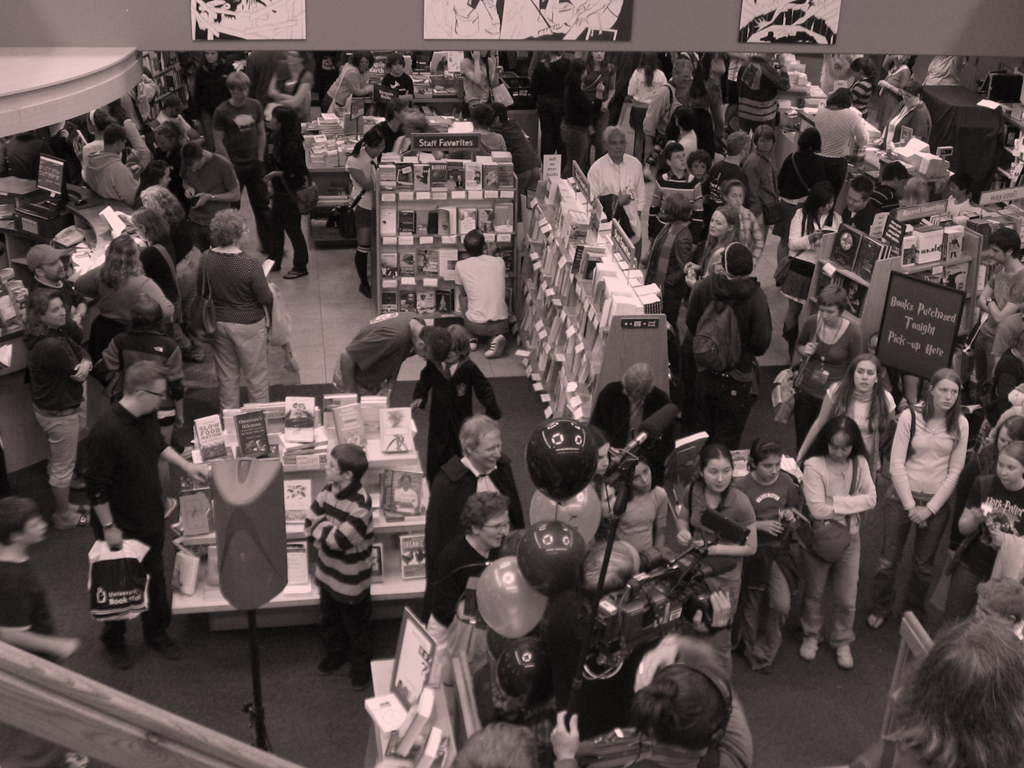 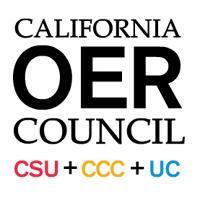 Surveying the Faculty
1,200 Responses (out of 48,000 faculty from CCC, UC & CSU) as of 10/9/14
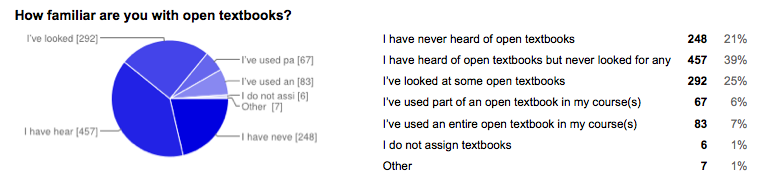 [Speaker Notes: Peter]
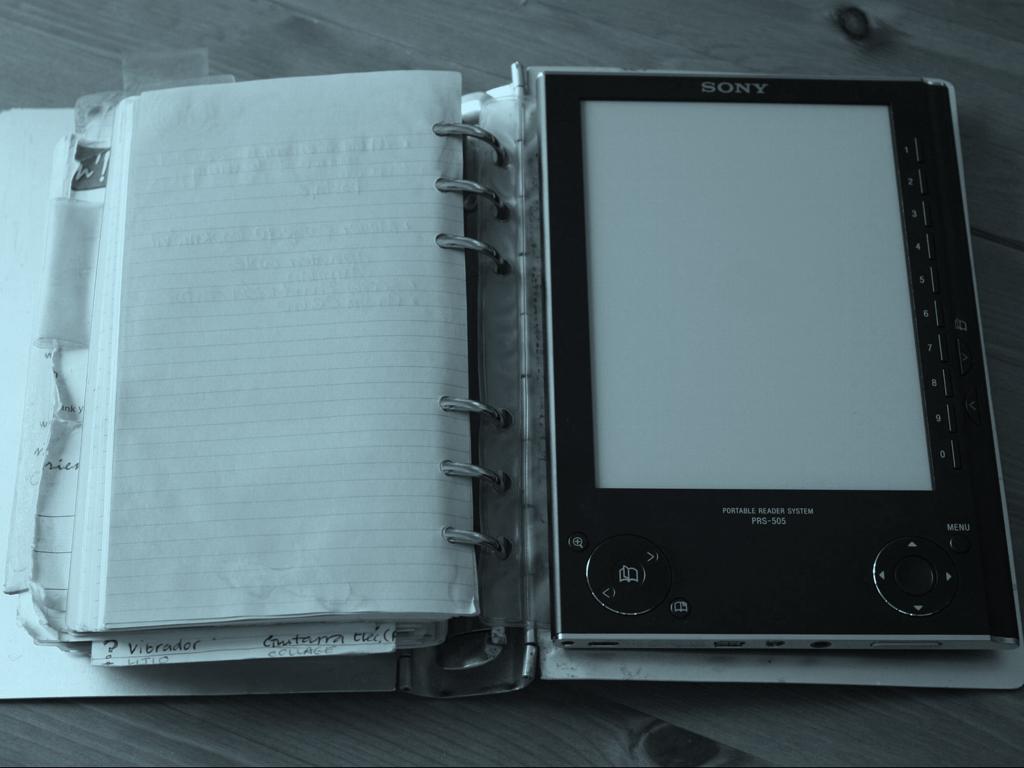 Surveying the Faculty
1,200 Responses (out of 48,000 faculty from CCC, UC & CSU) as of 10/9/14
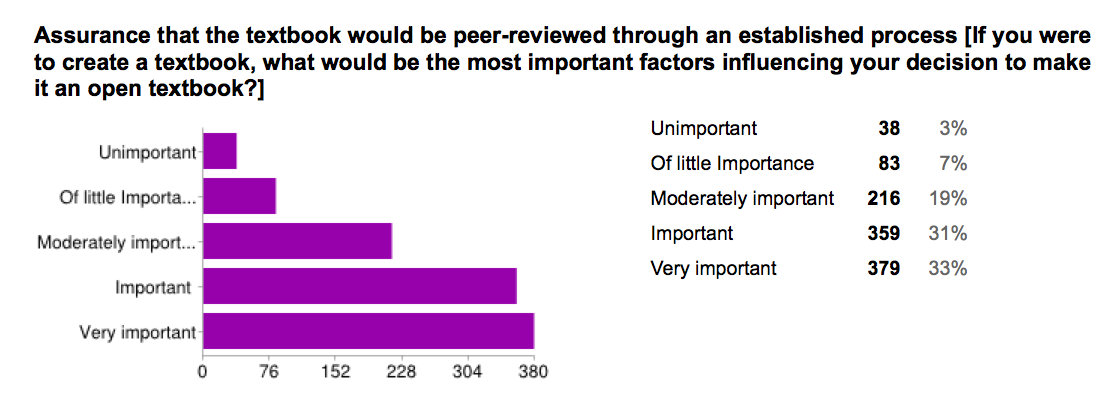 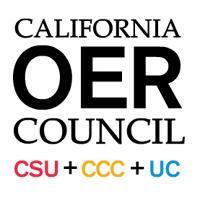 [Speaker Notes: Peter]
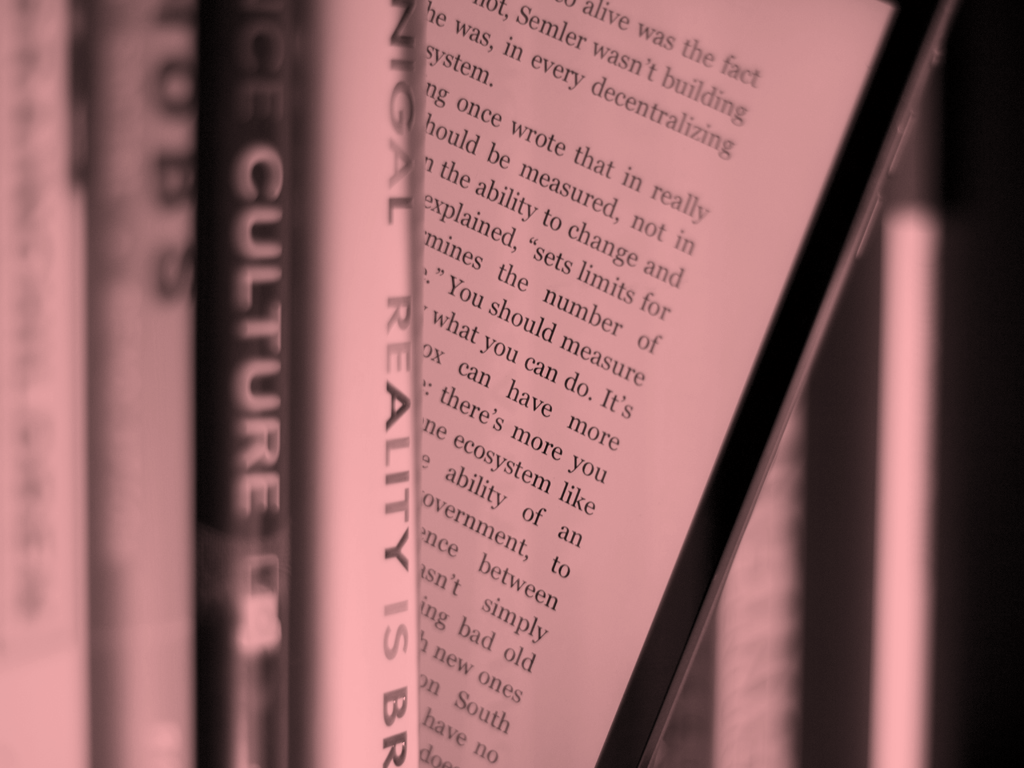 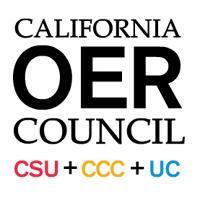 Surveying the Faculty
1,200 Responses (out of 48,000 faculty from CCC, UC & CSU) as of 10/9/14
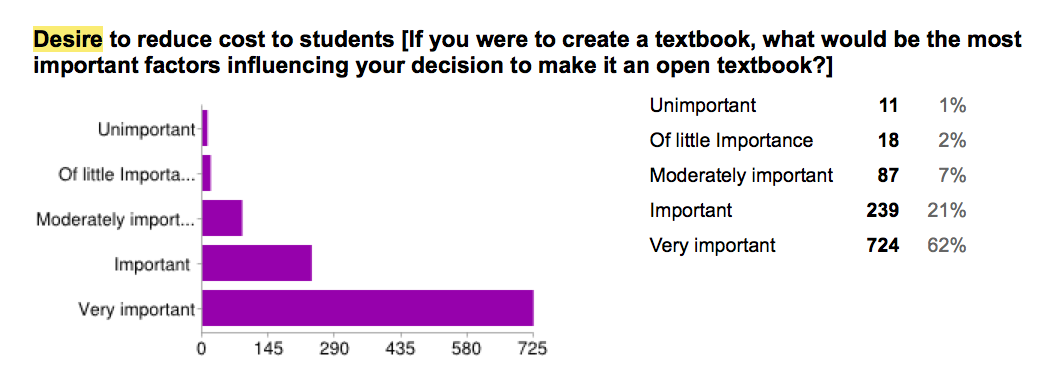 [Speaker Notes: Peter]
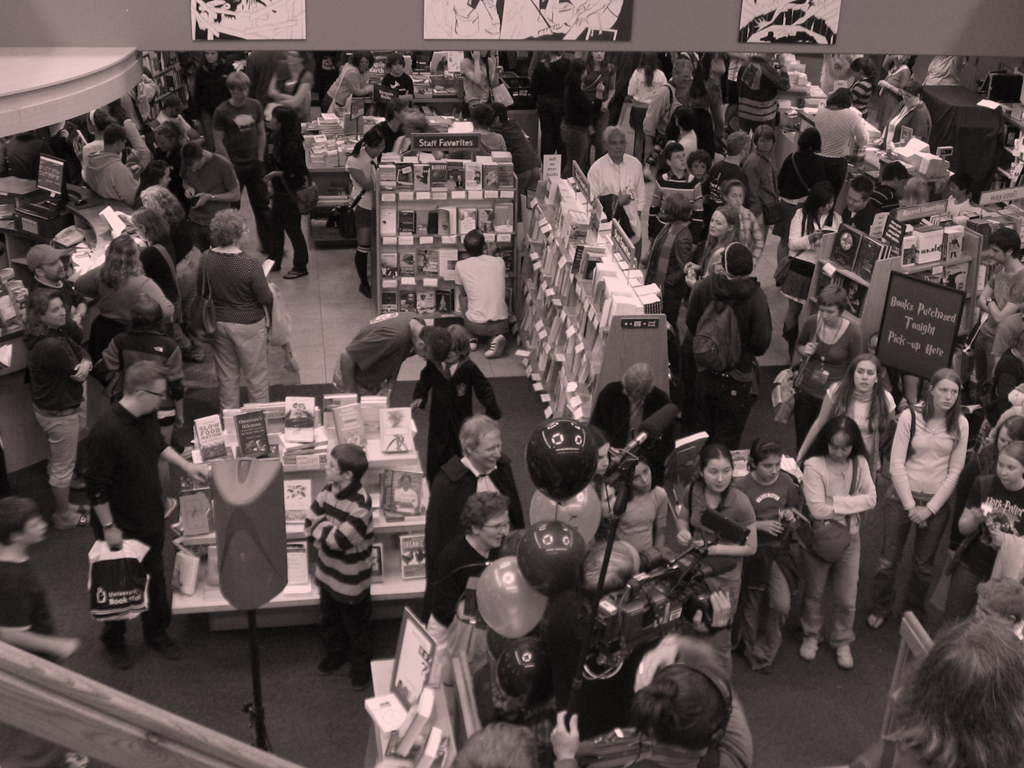 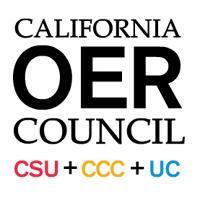 Textbook Adoption Study
16 faculty from CCC & CSU, Fall 2015
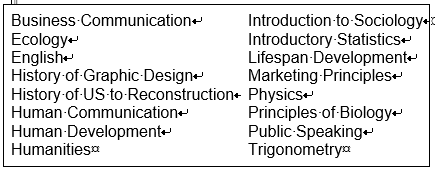 Quality of the Text
Ease of Implementation
Support Materials
Compared to Traditional Text
Influence on Teaching
[Speaker Notes: Ruth]
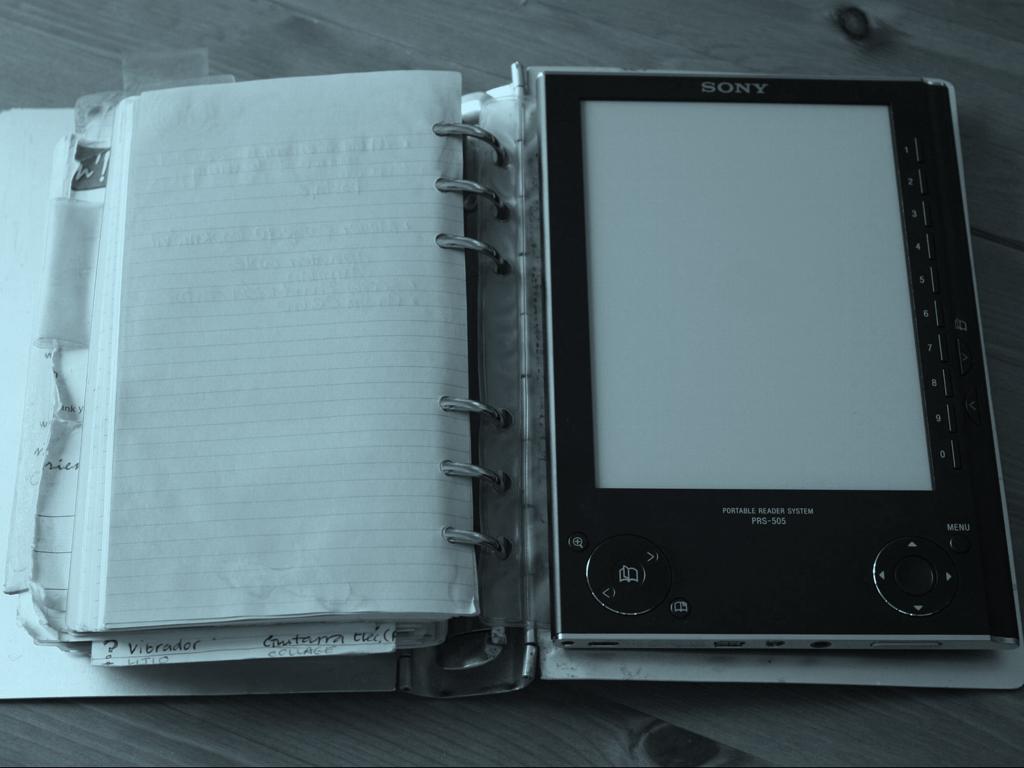 Quality of the OER Textbook
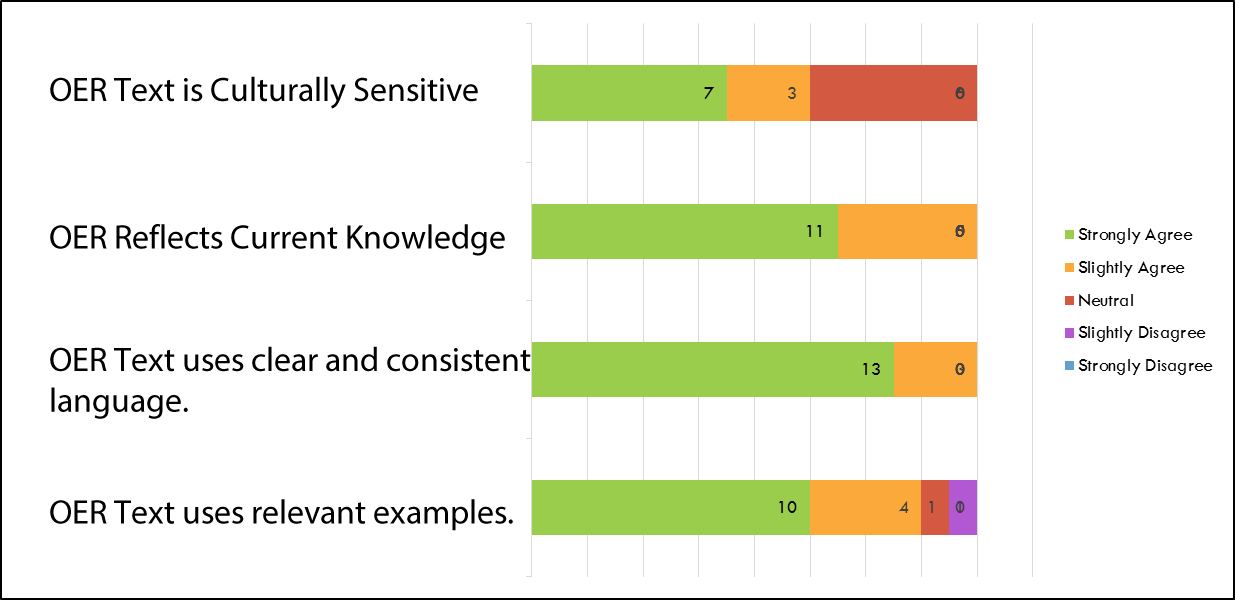 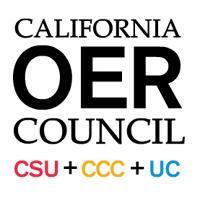 [Speaker Notes: Ruth]
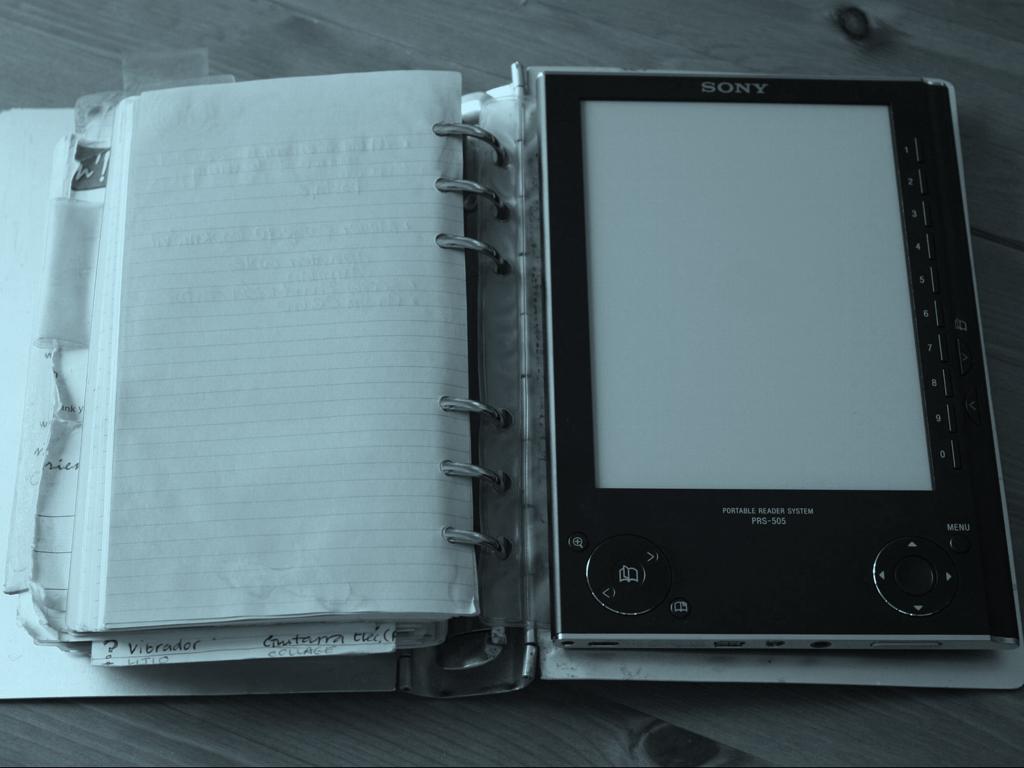 OER Textbook Ease of Use
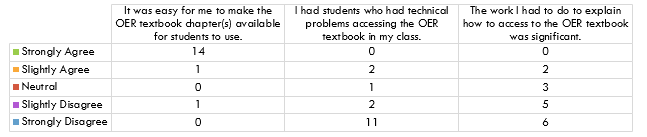 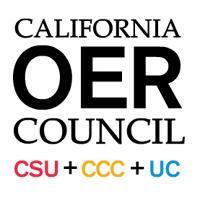 [Speaker Notes: Ruth]
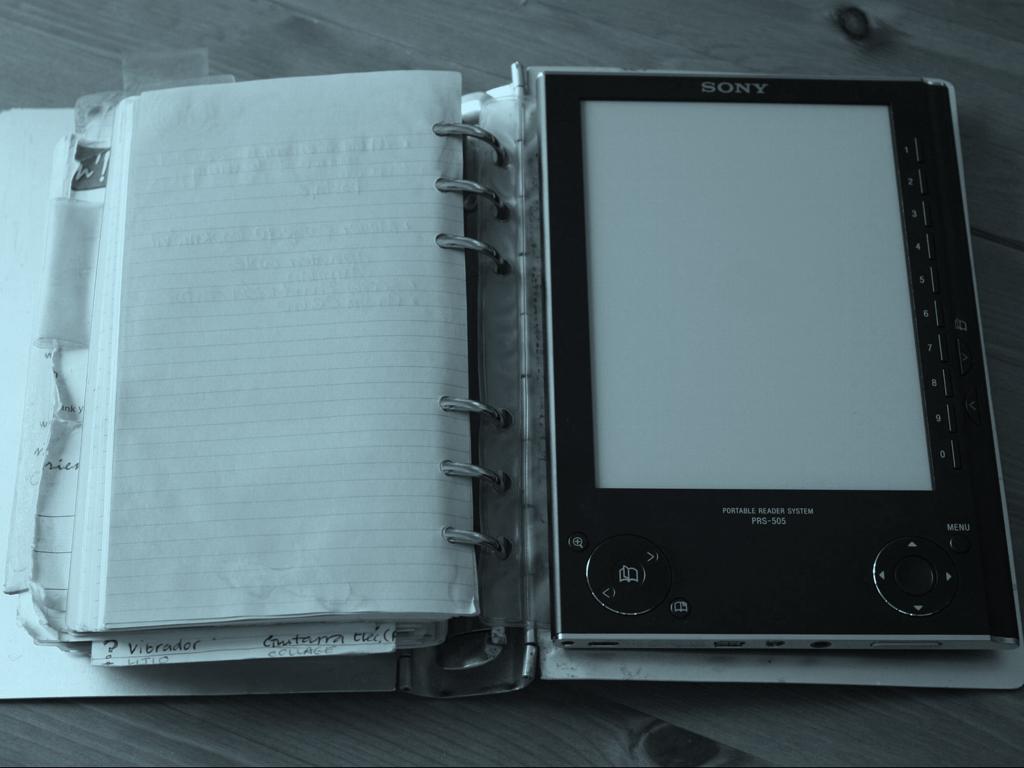 OER Textbook Support Materials
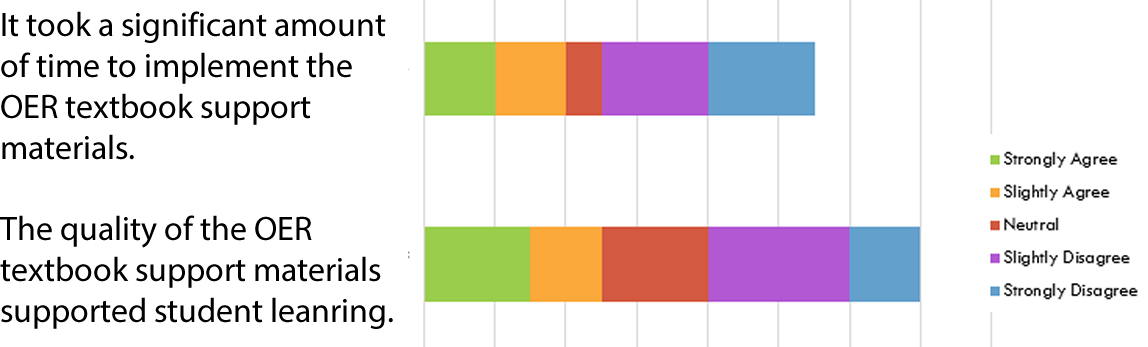 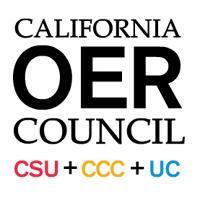 [Speaker Notes: Ruth]
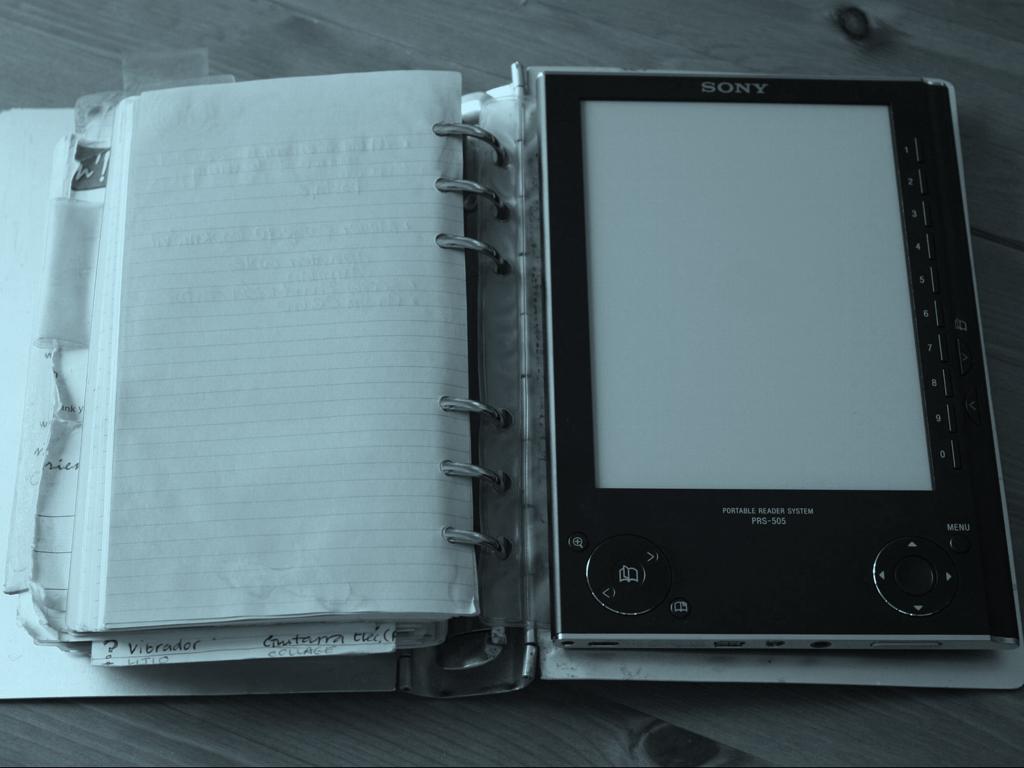 ...compared to the traditional textbook
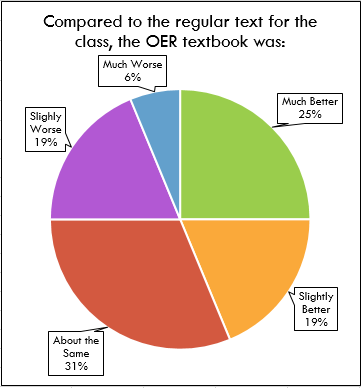 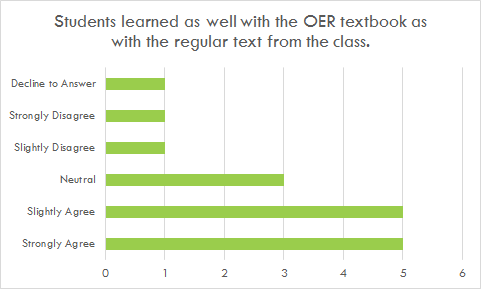 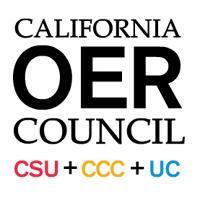 [Speaker Notes: Ruth]
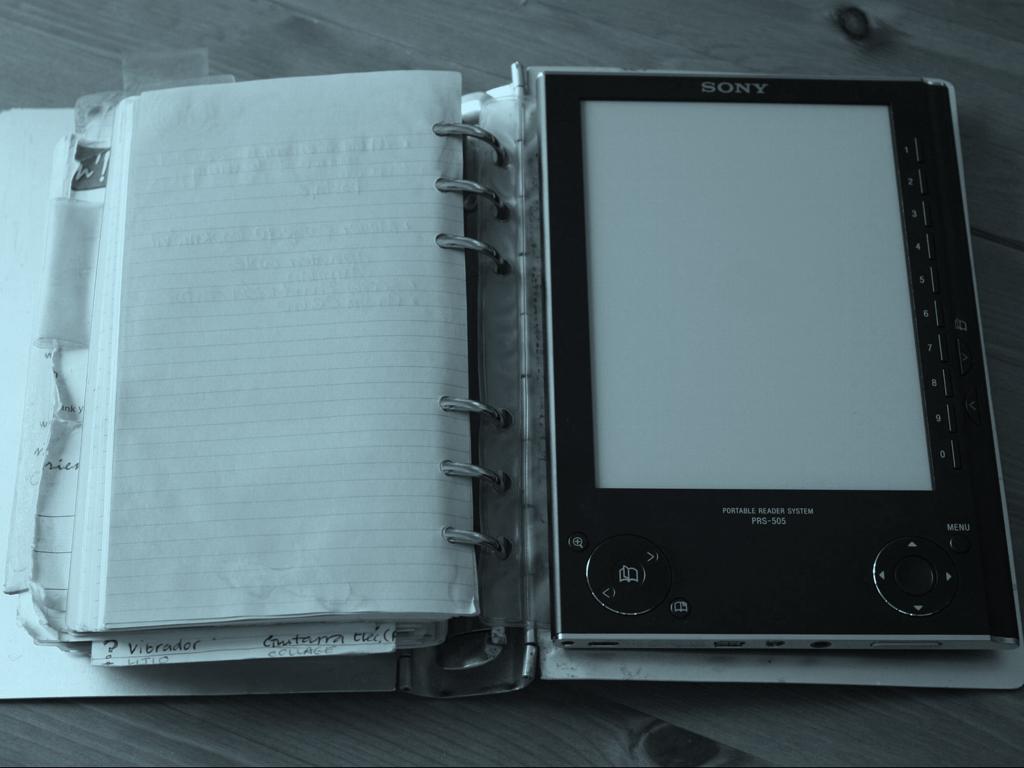 OERs Influence on Teaching
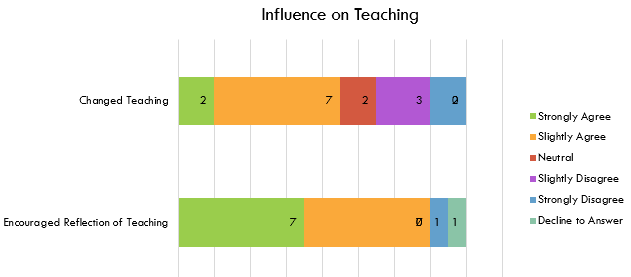 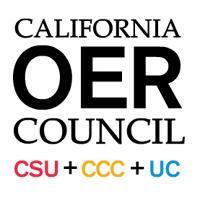 14/16 were positive about modifying an OER text.
12/18 were positive about sharing their work with others, for free.
[Speaker Notes: Ruth]
Department Adoption@
Cal Poly Pomona
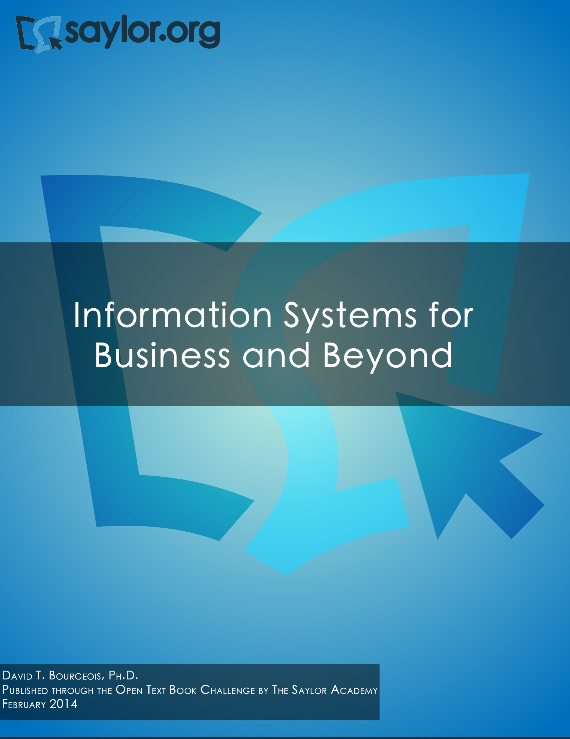 CIS 310 Management Information Systems
SPICE Grant ($12000 to buy out faculty time to implement the book)
Add chapters & work on test banks, quizzes and assignments
Saylor.org (Information Systems for Business and Beyond, by David T. Bourgeois, Ph.D.)
Ancillary Materials
Staff Support
Thank Goodness for Adjunct Faculty
$167,000 in student savings
Share the materials we developed
Also added a Glossary, Self Quizzes and Quizlet Learning System
Surveyed Students & Faculty
[Speaker Notes: Ruth]
What’s Next?
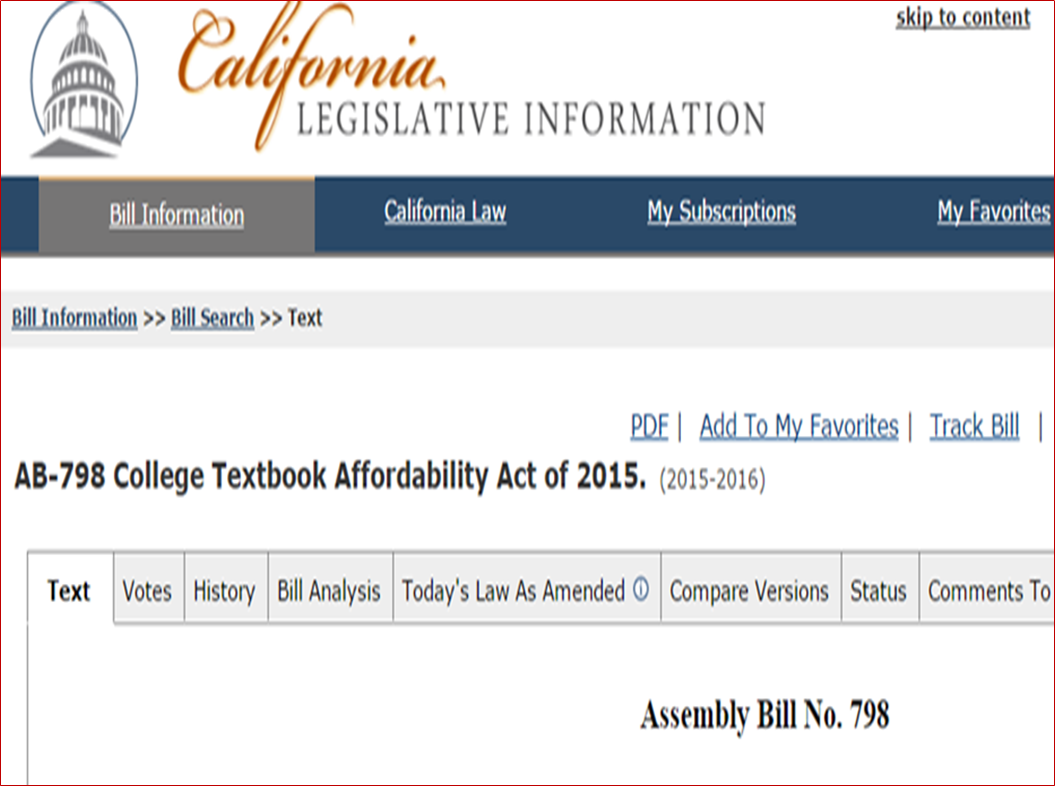 http://www.cool4ed.org
[Speaker Notes: Gerry]
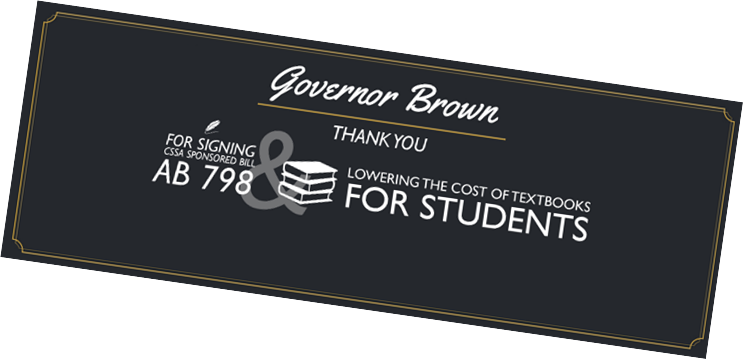 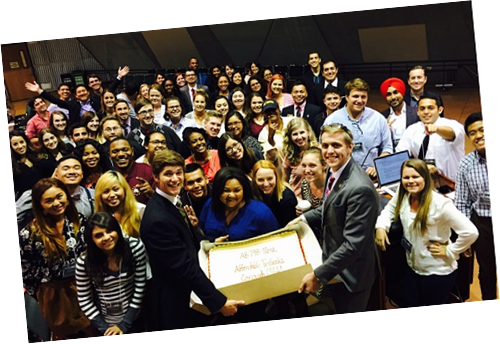 $3M focuses on faculty adoption of OER
http://www.cool4ed.org
[Speaker Notes: Gerry]
OER Activity
Find an OER for your course.
http://tiny.cc/c63dgy
[Speaker Notes: Leslie]
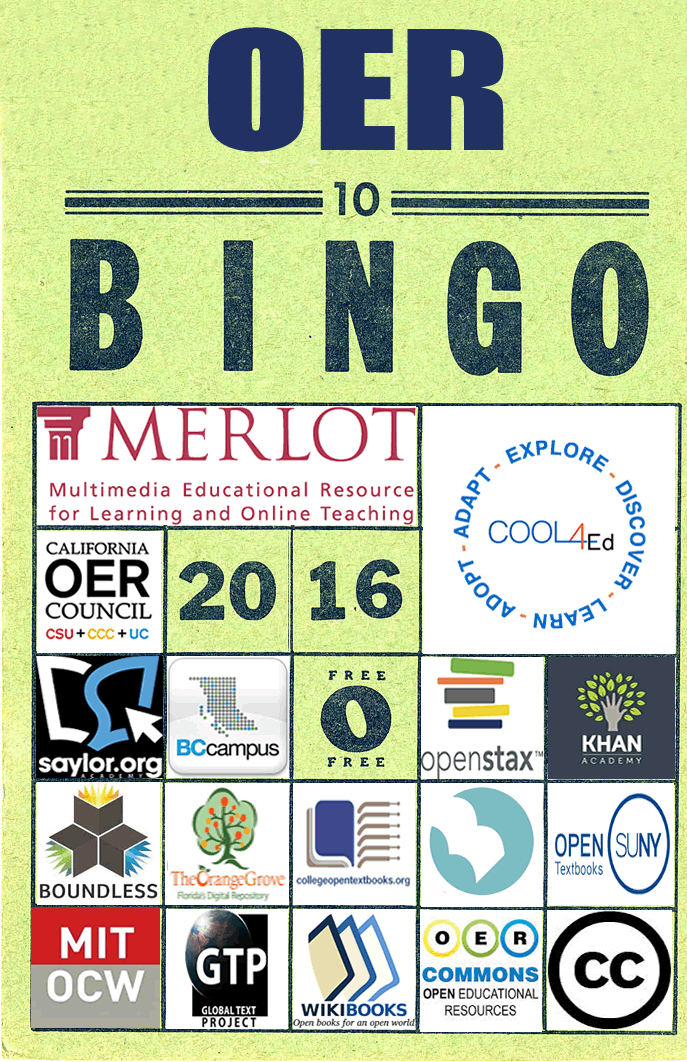 https://www.cpp.edu/~raguthrie/OER/
[Speaker Notes: Leslie]
OER Search StrategiesActivity:  Find an OER for your course.
COOL4Ed.org  - “Find”
MERLOT.org Advanced Search
Google
OER Catalogs/Repositories
http://tiny.cc/c63dgy
[Speaker Notes: Leslie]
Search Strategy 1:  Searching COOL4Ed.org

Use the “Find” tool in COOL4ED to look for:
1) Open textbooks or,
2) other open educational resources.
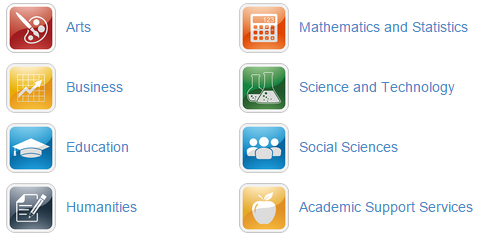 http://www.cool4ed.org
Educause 2016
[Speaker Notes: Ruth]
Search Strategy #1
Use the “Find” tool in COOL4ED to look for:
1) Open textbooks or,
2) other open educational resources.
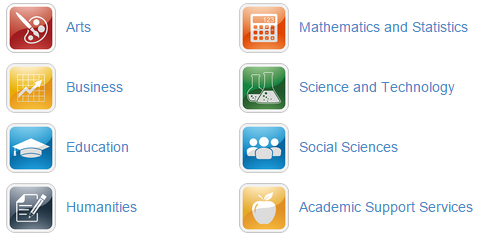 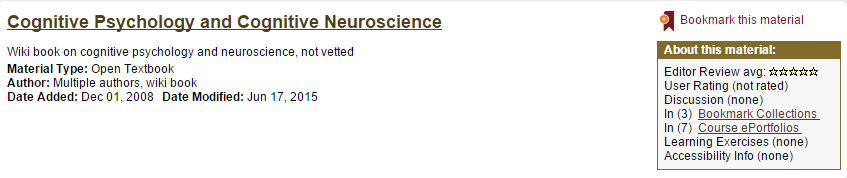 http://www.cool4ed.org
Educause 2016
[Speaker Notes: Leslie]
Search Strategy #1
Use the “Find” tool in COOL4ED to look for:
1) Open textbooks or,
2) other open educational resources.
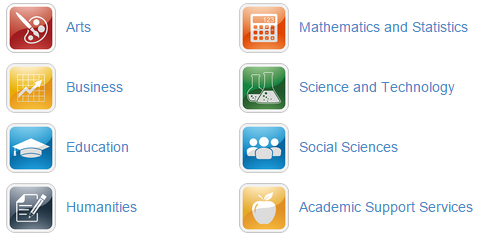 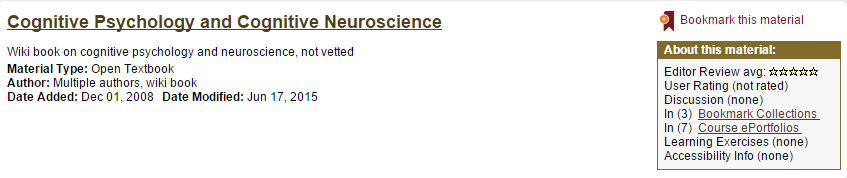 Feedback/Reviews from the public
Information provided by the authors
http://www.cool4ed.org
Educause 2016
[Speaker Notes: Leslie]
Search Strategy #2
Use the “Advanced Search” tool in MERLOT.org to look for:
1) Open textbooks or,
2) other open educational resources.
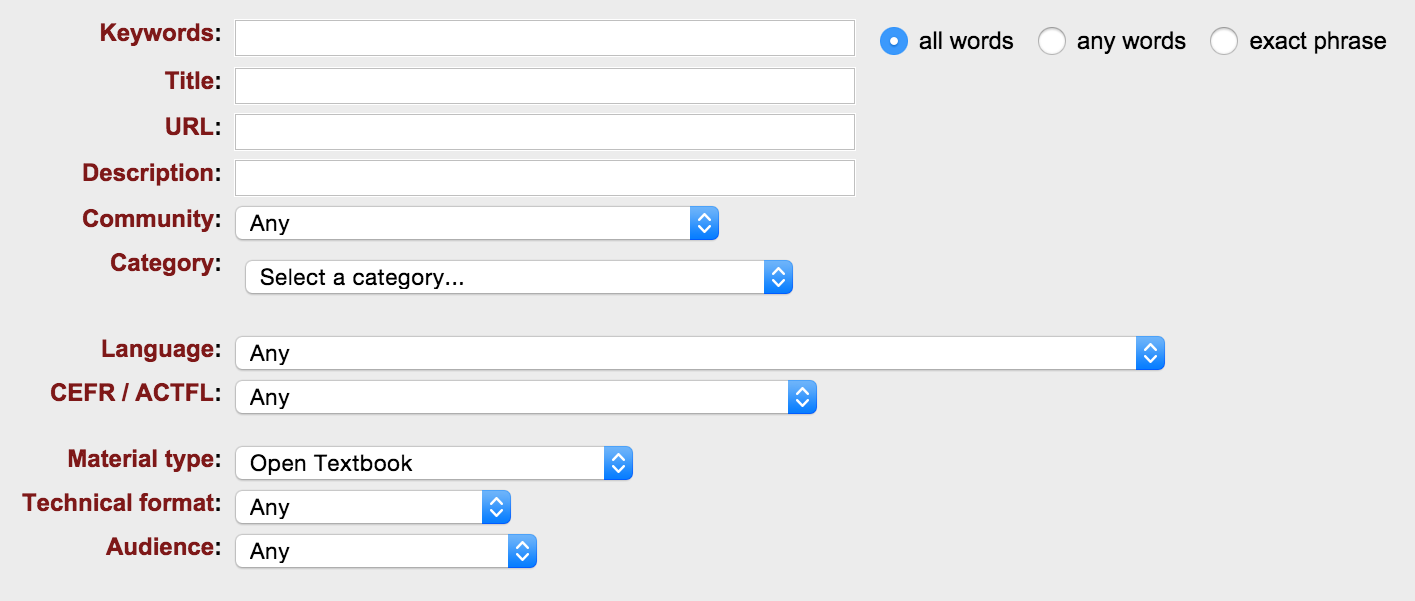 Select Open Textbook
https://www.merlot.org/merlot/advSearchMaterials.htm
Educause 2016
[Speaker Notes: Leslie]
Search Strategy #3
Use a refined search in Google to look for:
1) Open textbooks or,
2) other open educational resources.
Search recommendations: intitle, site, and the use of quotation marks
Examples:
“creative commons” “open textbook” intitle:microeconomics “
“creative commons” “open textbook” microeconomics
“creative commons” “open textbook” intitle:microeconomics introduction 
“creative commons” oer intitle:microeconomics
“creative commons” resources intitle:microeconomics 
“creative commons” education intitle:microeconomics
Educause 2016
[Speaker Notes: Leslie]
Search Strategy #4
Look for an open educational resource by browsing specialized directories/repositories
Additional portals/repositories/directories of Open Educational Resources
Educause 2016
[Speaker Notes: Leslie]
Thank you.
Ruth Guthrie, PhD, Cal Poly Pomona
Peter Krapp, PhD. Univ of CA, Irvine
Leslie Kennedy, EdD, CA State Univ System Office
Theresa Dykes, CA State Univ System Office

COOL4ED@cdl.org
http://tiny.cc/c63dgy
[Speaker Notes: Leslie]
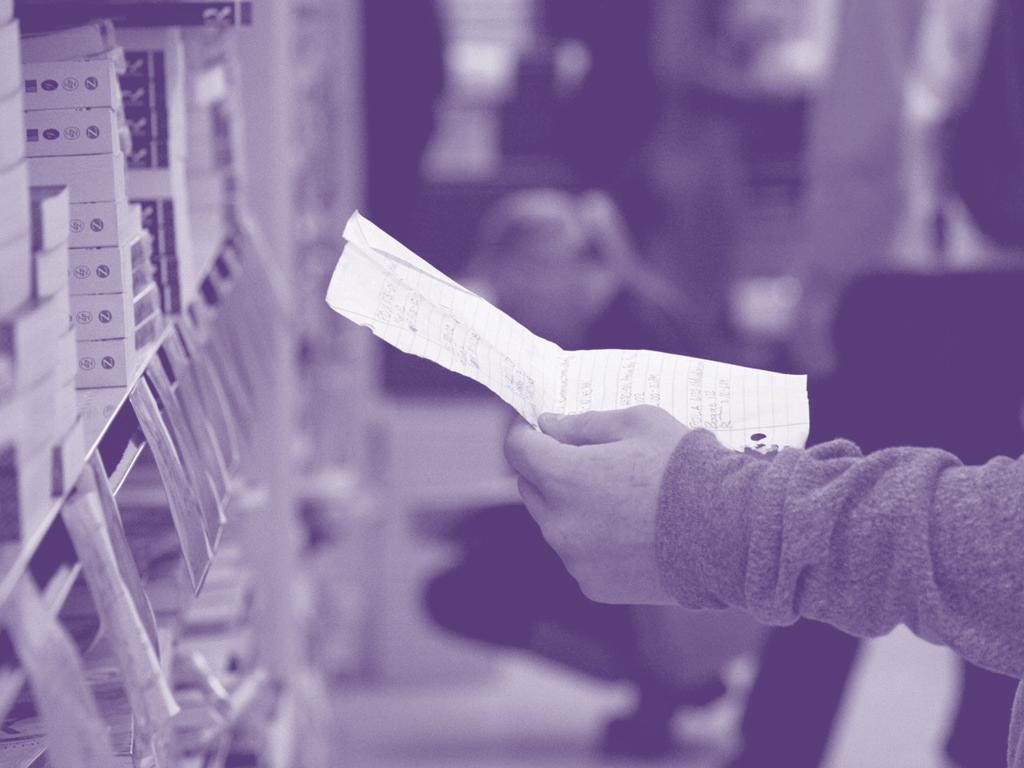 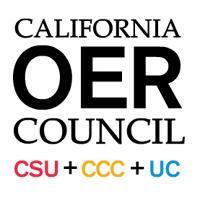 Image Credits
Textbooks piled up
https://flic.kr/p/9SzFV7 

Students in line at bookstore
https://flic.kr/p/9c7x75 

Open textbook and marker
https://flic.kr/p/9c7x75 

Student looking forward
https://flic.kr/p/xUQYn 

Columns of books
https://flic.kr/p/cqvbsu 

Vanishing point 1
https://flic.kr/p/8xcdk9 

Vanishing point 2
https://flic.kr/p/kpBox 

Vanishing point 3
https://flic.kr/p/crdKed

eBook on hand
https://flic.kr/p/7DNicZ
Vanishing point 4
https://flic.kr/p/4pdCfQ 

Book with post its
https://flic.kr/p/9eS2Cc 

Bookstore 1
https://flic.kr/p/9SwNsK 

Book list
https://flic.kr/p/9c7x8E 

Bookshelf
https://flic.kr/p/54q6w2 

Fragmented book
https://flic.kr/p/i4kPNQ 

Bookstore top view
https://flic.kr/p/p3PLwg 

View up
https://flic.kr/p/dJFA8w 

Colorful books
https://flic.kr/p/7WBuA2
Buying line 1
https://flic.kr/p/8xdkgU 

Students in line at bookstore 2
https://flic.kr/p/2kcMUW 

Sharing eBook
https://flic.kr/p/dc159e 

eBook on lap
https://flic.kr/p/9DV2zS 

eBook on bookshelf
https://flic.kr/p/bBD6C2 

Pointing at eBook
https://flic.kr/p/7ZjXmZ 

Different tablets
https://flic.kr/p/djZG8c 

eBook close up
https://flic.kr/p/fFH6RS 

Reading an eBook on a boat
https://flic.kr/p/4T3m4s
Black eBook
https://flic.kr/p/bBc2Lg 

eBook in binder
https://flic.kr/p/5n82MF 

Five tablets
https://flic.kr/p/fh3e9u 

eBook close up 2
https://flic.kr/p/8dKu2N 

Keyboard and eBook
https://flic.kr/p/8FkbB7 

Books graffiti
https://flic.kr/p/gWDC87 

eBook on bookshelf 2
https://flic.kr/p/nLo69W 

Side of tablet
https://flic.kr/p/6b5aY1 

Hand holding eBook
https://flic.kr/p/7DNicZ
[Speaker Notes: Leslie]